Current trends and innovations in the music industry
Ludovica Brugnoli
Louise Jornet
Pauline Streichenberger
Florine Tissier
Pierre Vasseur
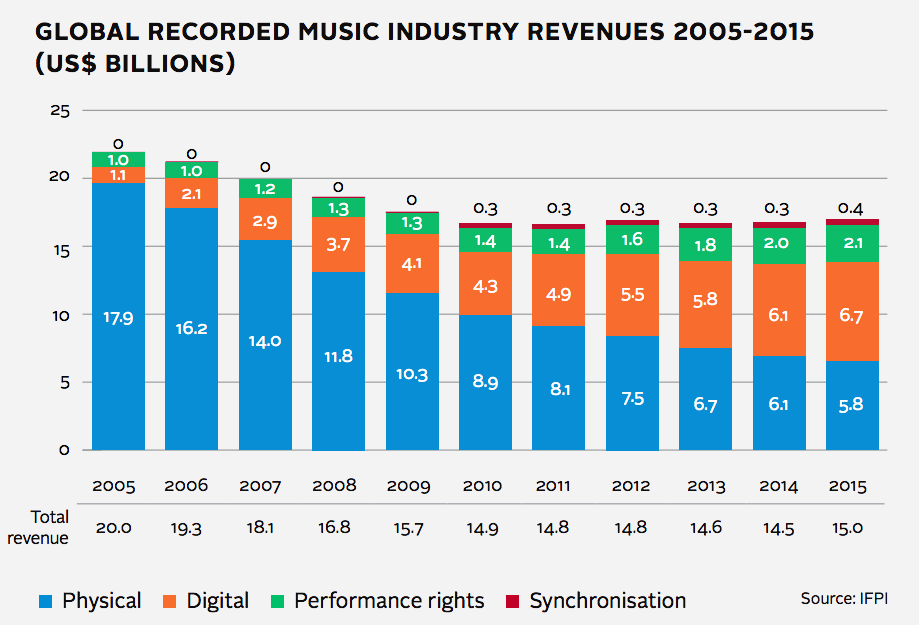 The music industry
Thank you streaming
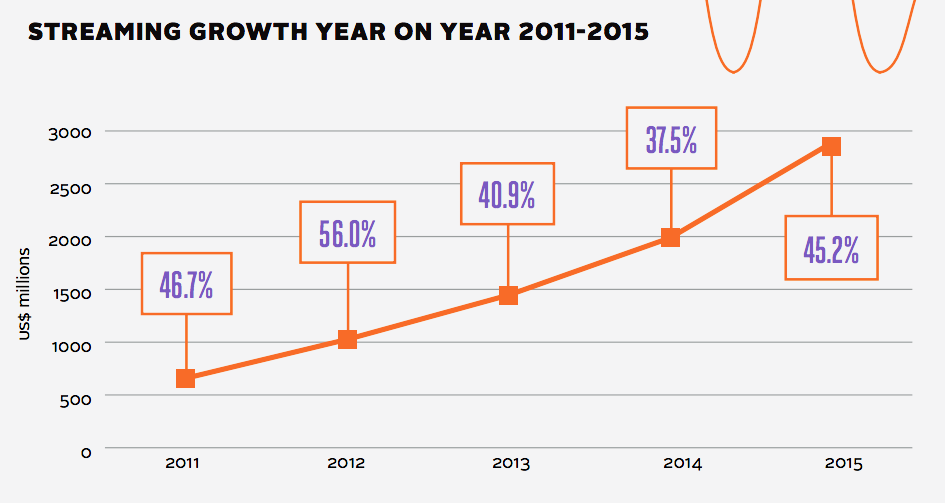 Source : IFPI Global music report 2016
Problems ?
CDs and downloads sales declined
Music is illegally download
Friction between label, artists and fans
Artists receive low payments
Music quality format issues
Live concert problems
[Speaker Notes: Artists don’t trust anymore traditional records labels (cash cow, risk avoidance)
Streaming give low paymets to artists
Live concert problems : high prices, security concern since Bataclan attacks)
MP3 is a lossy music format]
Opportunities ?
Democratization of the music distribution and promotion 
Provide unique services by using the technology
Find alternative ways for the artists to get paid
Use technology to improve audio quality
Improvement of format and quality
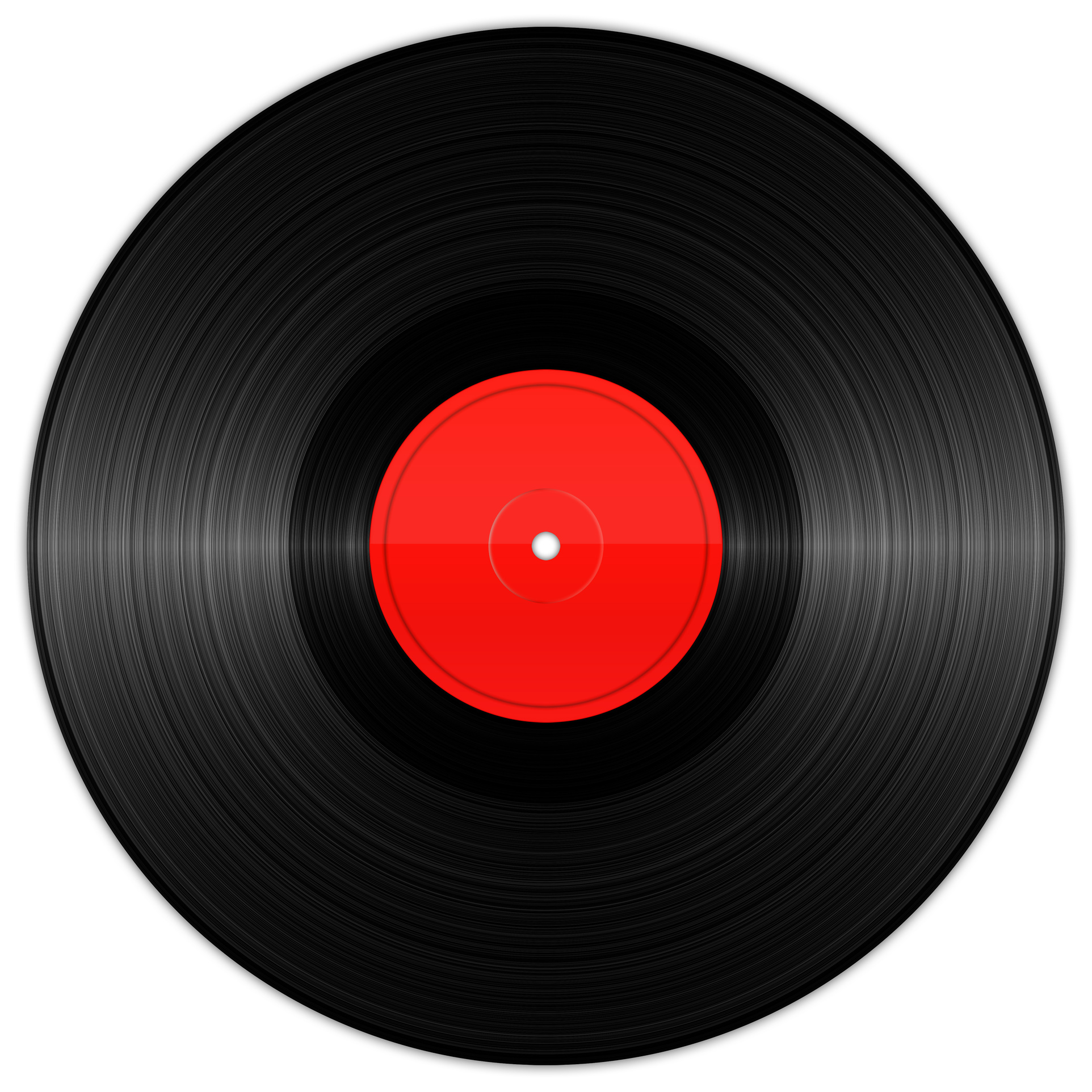 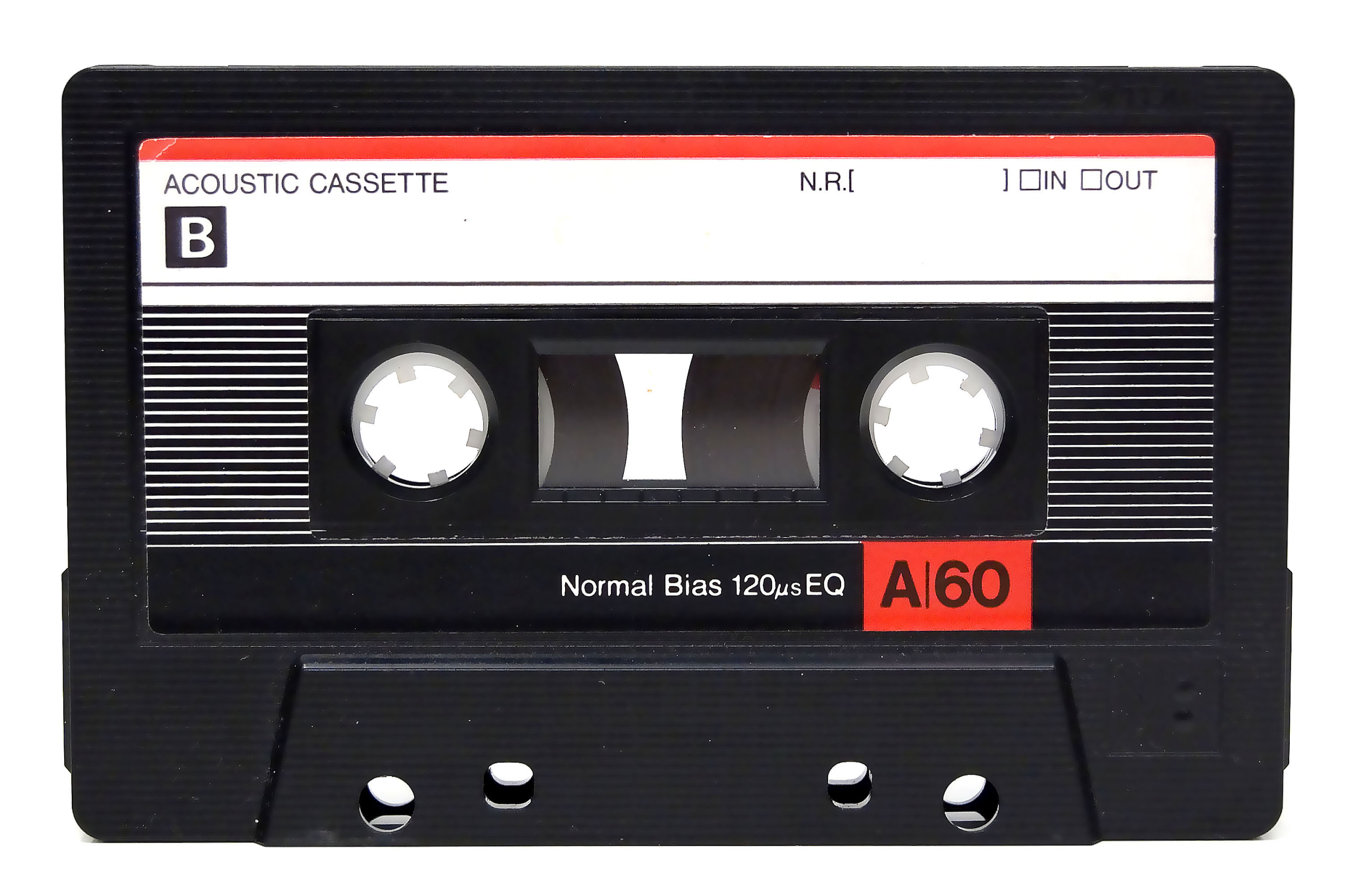 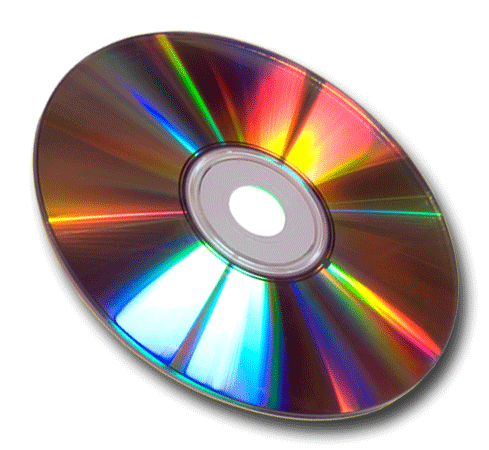 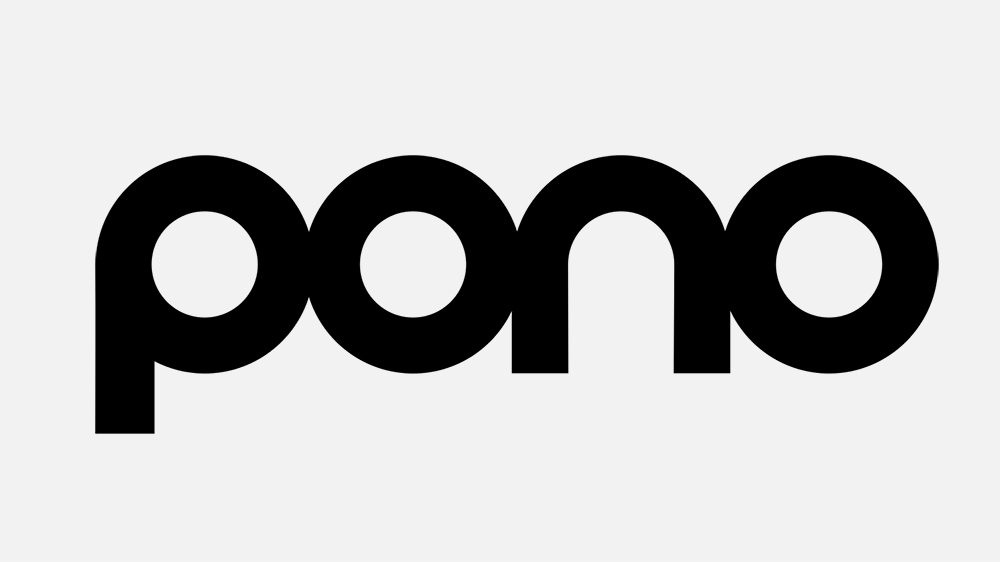 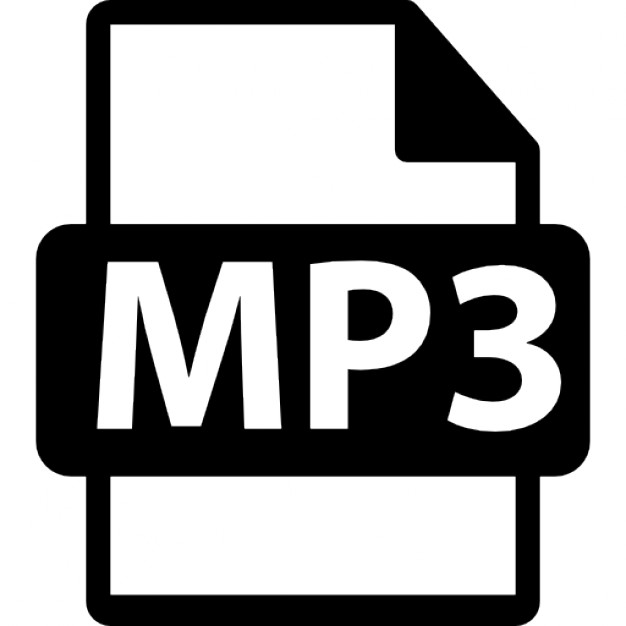 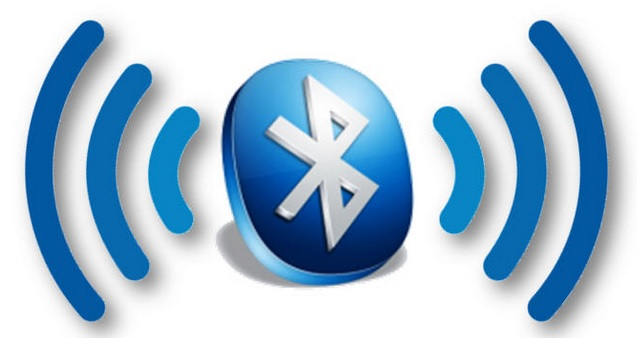 Increase the mobility of music use
Bluetooth technology in the music industry
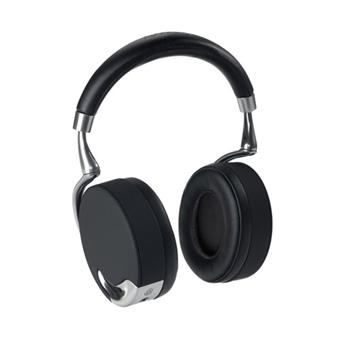 Elimination of the physical link → reduce the complexity 
Improve the sound’s quality → For a better experience 
Allow multi-tasking
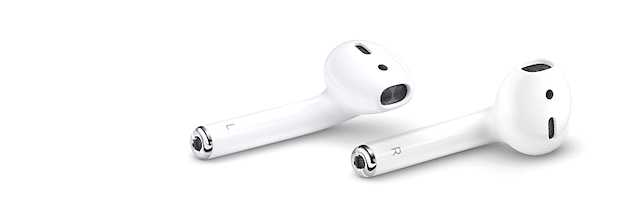 Virtual Reality                        Augmented Reality
devices that creates a virtual world
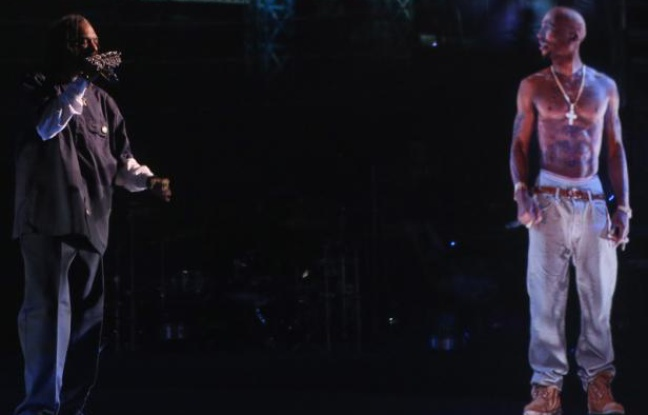 Increase dimensionality 
Add value to customer experience :
From Audio to walk through music videos
Adding virtual elements to the reality
https://www.youtube.com/watch?v=JxVVNm35rJE
Drumpants 2.0 : video
Video
Drumpants 2.0
Music instrument wearable => play music from your body
Open source
Works with accessories: 2 elongated drum pads and 2 foot pedals and a box where the music comes out 
Easy way to access to all kind of instruments 
TRENDS 
⇒ reduce complexity
⇒ mono-bi-poly (similar)
Jamshake : video
Jamshake
Social network 
Collaborative as every user can contribute to the part of a song and download it on the platform
TRENDS:
⇒  boundary breakdown
⇒ increasing transparency
⇒ increasing use of senses
?
?
?
Publisher
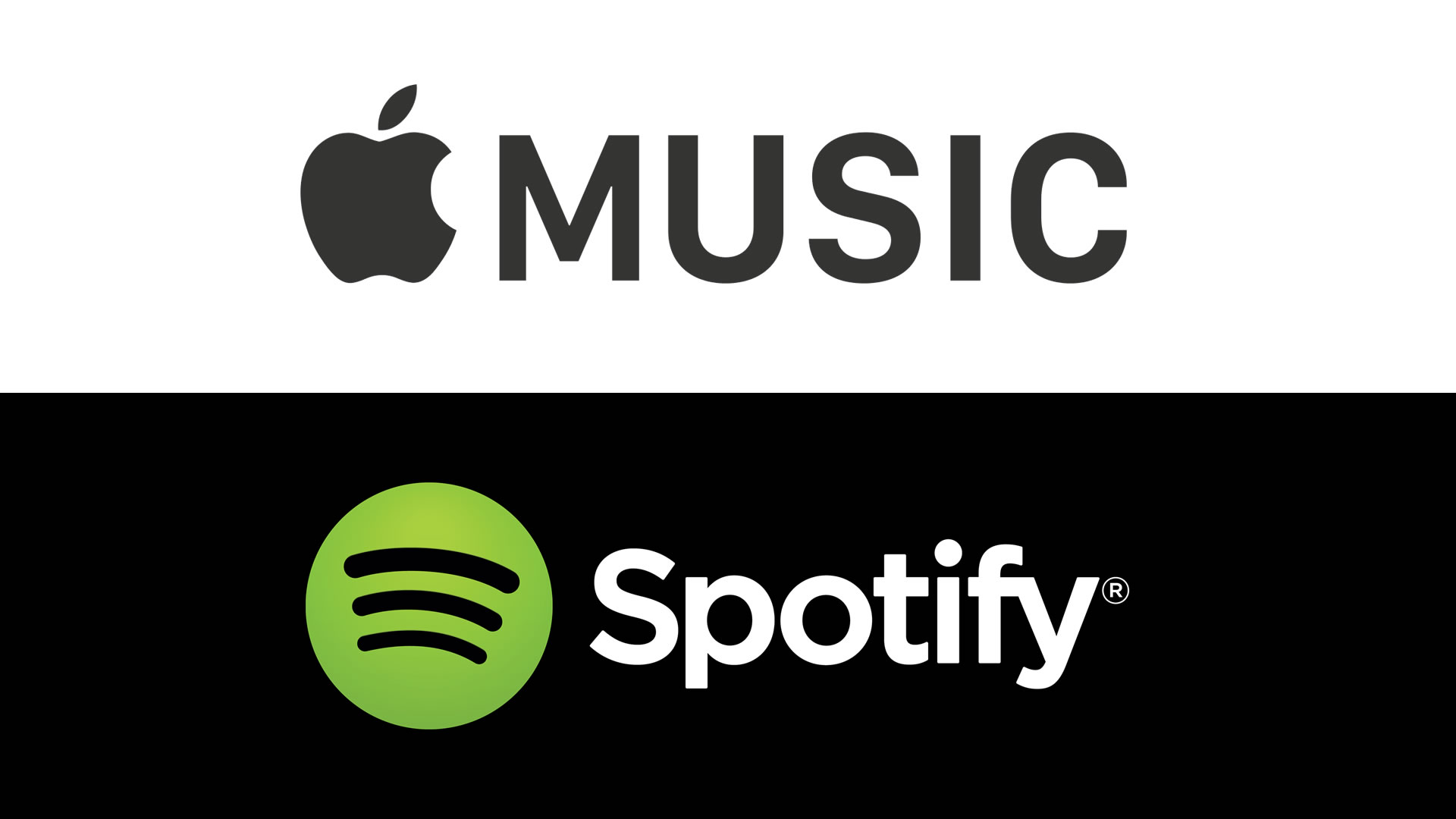 Rights owner
Songwriter
Artists
?
?
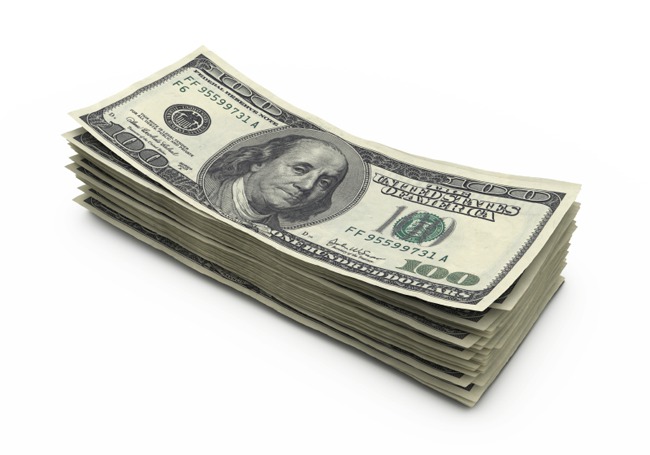 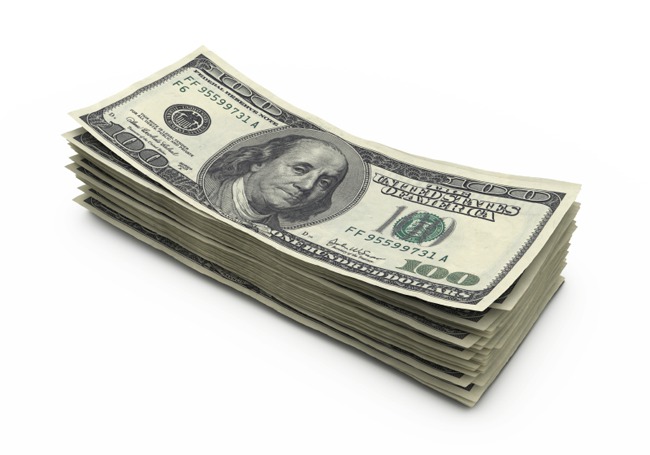 Rebuilding music industry on the Blockchain
Artists own and control their creative content and they are paid directly. No middlemen.
Very low costs
Imogen Heap released Tiny Human on the Ethereum blockchain.
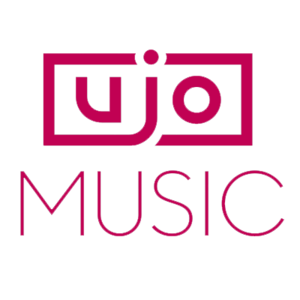 On the Gartner Hype cycle
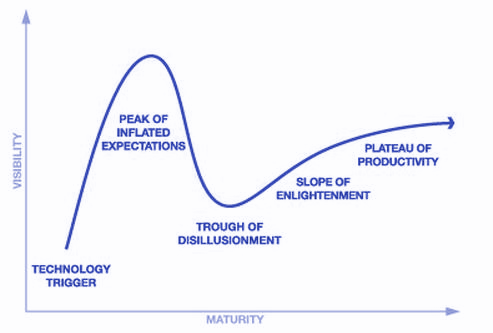 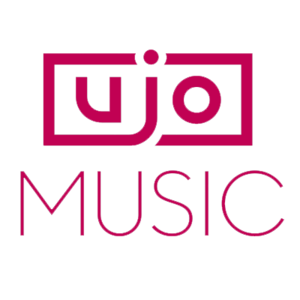 UJO		TRIZ
Break boundaries : no major company needed, the artist manage the music contracts
Increasing transparency : datas are not lost, royalties and contract are completely transparent
Peer to peer : Self organised system, no hierarchy, no responsible for it
BATBAND
piece of sound technology that permit you to listen to your private music 
high fidelity acoustic experience via an innovative bone conduction system
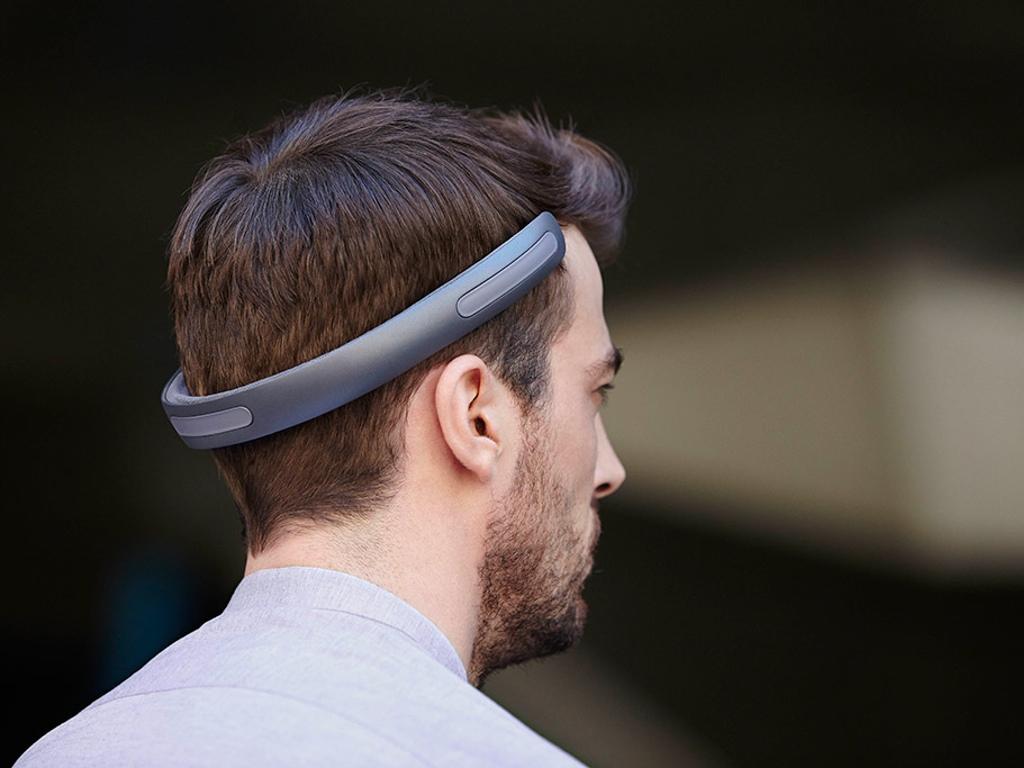 CHARACTERISTICS
It works via bone conduction → it creates vibrations directly on your head 
It sends sounds directly into your inner ear 
It leaves your ear free 
Trends
→ increasing use of sense 
→ customer expectation
CHARACTERISTICS
There are three emitting sound waves incorporated in the product 
the sounds that you feel can’t be listened from the other people
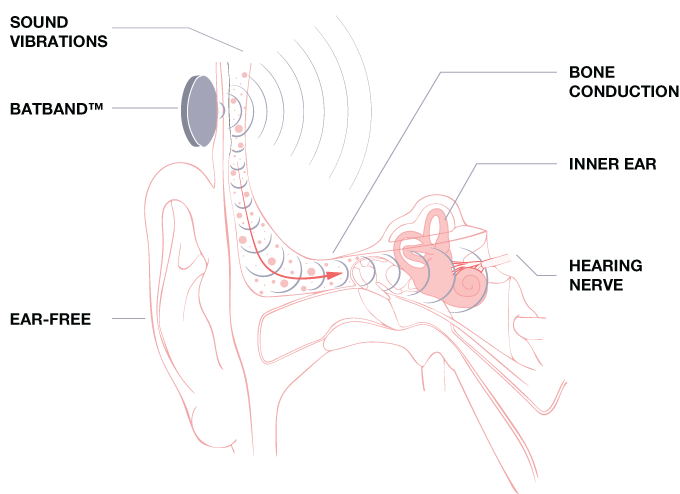 HOW CAN YOU USE IT
place it around the back of your head 
associate it to a mobile dispositive with bluetooth 
you have to control the touch sensors
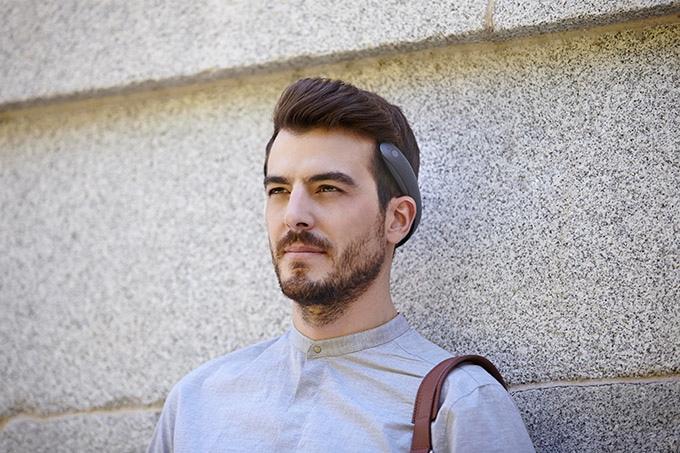 WHEN WOULD I USE BATBAND
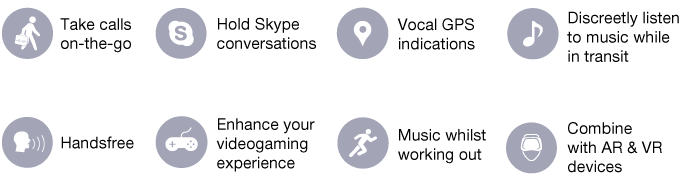 TECHNICAL SPECIFICATIONS
Batband was created by Studio Banana Things 
Powered by a Lithium-ion battery
six hours of music 
eight hours of talk-time
AudioOrb
We can consider AudioOrb as a way to let your troubles and the everyone’s voices away
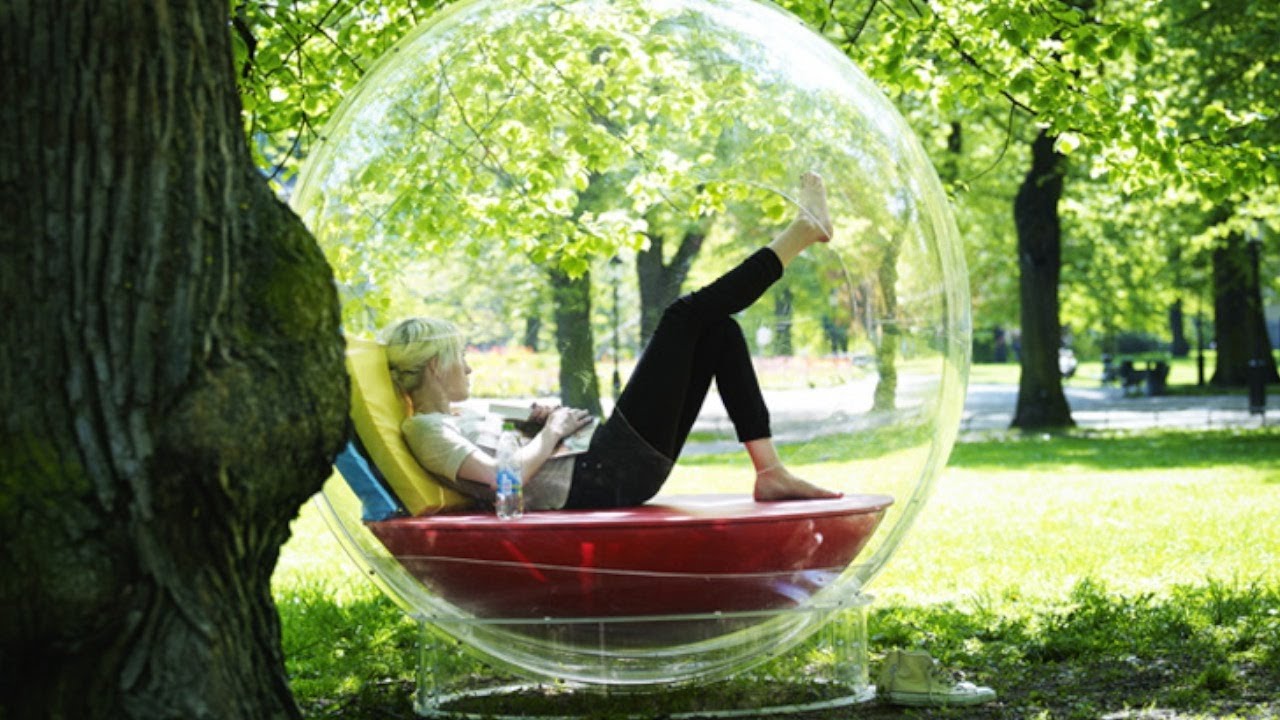 CHARACTERISTICS
A clear plexiglass sphere 
inside it there are eighteen internal speakers 
there are pillows for the body 
we can consider it as your mini-pod 
the name of the sphere is Cacoon 1 
Trend
→ customer expectation
HOW CAN USE IT
You can use it in a simple way:
enter in the sphere 
speakers are covered by pillows permitting a better comfort place
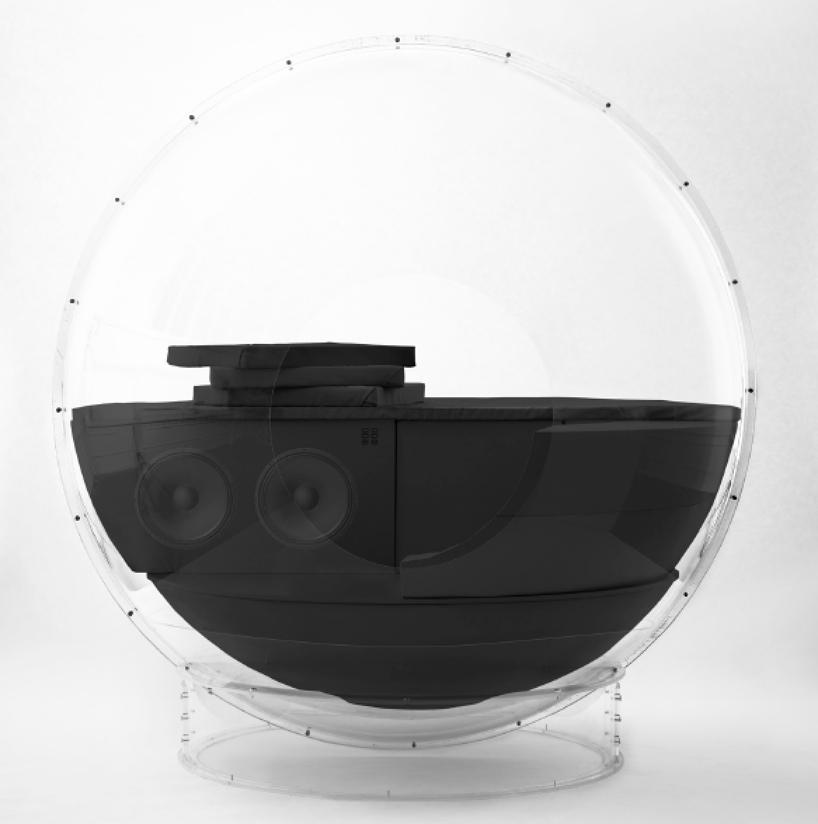 Sounderbox
web application
autonomous and collaborative system of playlist
add social dimension to streaming
everyone can contribute from any device
>60K tracks
moderation by system of votes
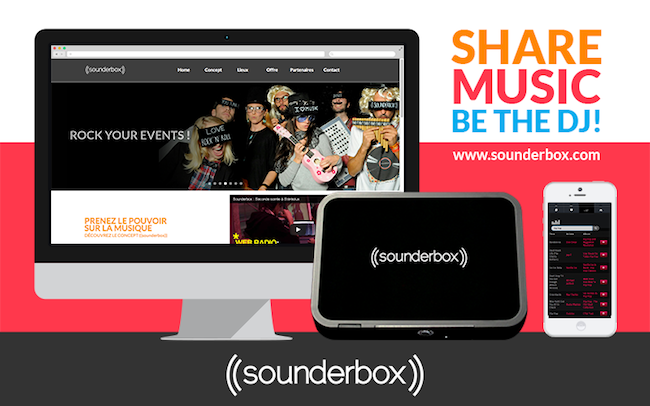 Problems
Lack of interaction between people in public spaces
Music that doesn’t match with the general mood
Solution
Chose your own music in any place and share with people about music thanks to the app.
REIFY
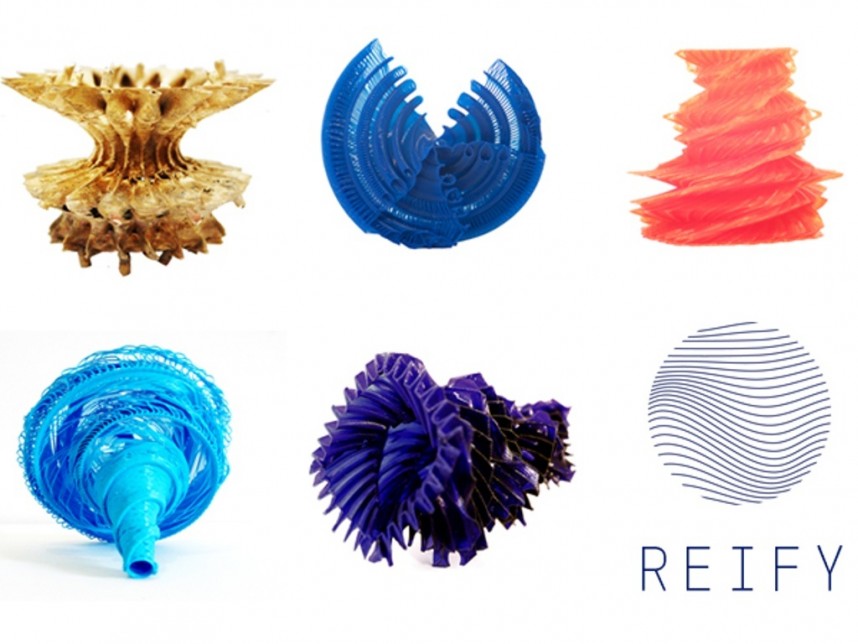 A brand new way to experiencemusic.
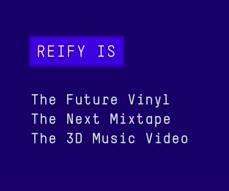 Characteristics
combines digital + physical music technology
custom totems : captures sound waves of the song → makes it physical → refine it to capture emotions of the song
3D printed, unique features 
Technology used: FFT data → algorithm that takes time and frenquency of an audio file
2:10
Problem
We lost the physical aspect of music (tapes, radios)
Solution
Bring back the physical aspect of music combinated with digital.Experience music through senses via the structure: hear, see and touch music
Thank you for your attention !
Any questions ?
References
Global music industry 2016 - IFPI http://www.ifpi.org/downloads/GMR2016.pdf
UJO Music, http://ujomusic.com/ 
Drumpants,  http://www.drumpants.com/
Jamshake, https://www.jamshake.com/
Sounderbox, http://www.frenchweb.fr/la-startup-du-jour-sounderbox-creation-de-playlists-collaboratives-pour-vos-soirees/139858
Reify, http://observer.com/2015/07/new-augmented-reality-totemapp-combo-makes-music-an-experience-to-hear-see-and-feel/